Система воспитательной работы в начальной школе
Воспитание - великое дело: им решается участь человека.
                        В.Г. Белинский
Подготовила Орленко О.В
Учитель начальных классов
г.Краснодар
МБОУ лицей №64
Исходя из цели воспитательной работы школы , анализа воспитательной работы за прошлые учебные года, учитывая психологические особенности учащихся, мною была взята и реализуется воспитательная программа класса                               «В мире  добра»
Ключевыми понятиями ,характеризующими сущность воспитательной системы класса, являются:
        
«индивидуальность»,   «самостоятельность»,
         «доброта», «дружба», «творчество», 
 «активность», «коллектив»
Цель программы: создание максимально благоприятных условий для раскрытия способностей каждой отдельной личности.
Задачи: *Развитие умения общаться и сотрудничать. *Создание условий для развития творческих и интеллектуальных способностей детей. *Создание условий для поддержания стабильного здоровья обучающихся. *Формирование самостоятельности, расширение возможностей для развития трудовых, художественно-эстетических умений и навыков. *Развитие эмоциональной и волевой сфер.
В основе программы  лежат следующие принципы:
Принцип открытости.
Принцип привлекательности будущего дела.
Принцип деятельности.
Принцип свободного участия.
Принцип обратной связи
Принцип успешности.
Принцип сотворчества
Основные направления воспитательной работы
Гражданско-патриотическое
Духовно-нравственное
Художественно-эстетическое
Спортивно-оздоровительное
Научно-познавательное
Трудовое и экологическое
Наша безопасность
Профилактическая работа
Работа с родителями
Критерии эффективности   воспитательной системы класса  следующие:
– сплоченность классного коллектива;
– развитость способностей учащихся;
– сформированность культуры в целом;
– проявление индивидуальных особенностей ученика;
– совершенствование собственного здоровья;
– приобщение детей к общечеловеческим ценностям;
– социализация человека в обществе;
– повышение уровня воспитанности.
классные часы, 
игровые тренинги, 
внеклассные мероприятия: 
 (праздники, игры, экскурсии, конкурсы, коллективные творческие дела.) 

Все мероприятия решают задачи воспитания и развития школьников.
Система мероприятий включает
Родители в жизни класса
Сложившиеся отношения в классе можно выразить формулой три «Д»
ДИАЛОГ
ДОВЕРИЕ
ДОБРОЖЕЛАТЕЛЬ
НОСТЬ
+
=
+
ФОРМУЛА СЛОЖИВШИХСЯ 
ОТНОШЕНИЙ МЕЖДУ
 ВЗРОСЛЫМИ И ДЕТЬМИ
Мы солнечные дети ,
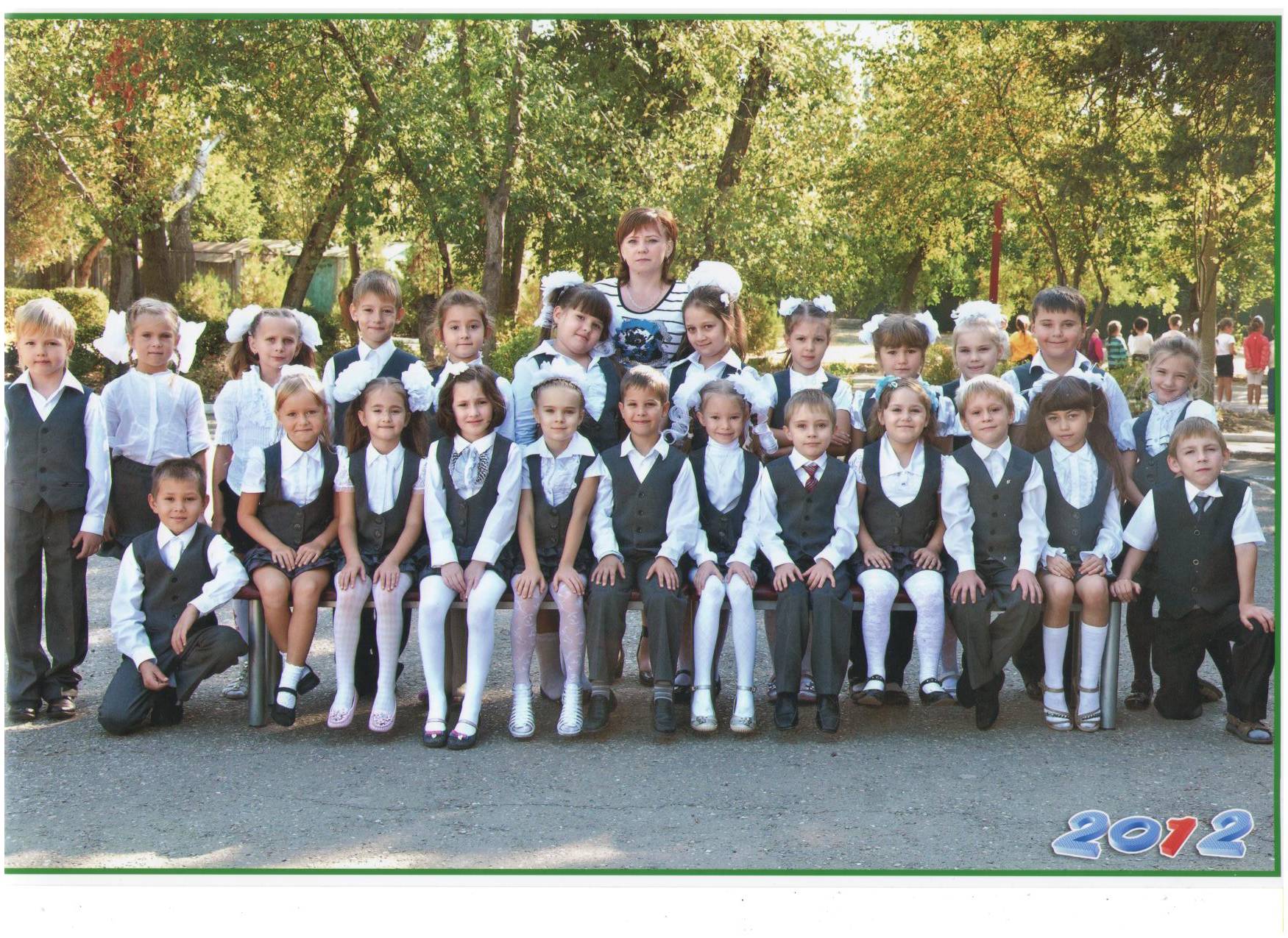 мы лучше всех на свете!!!!
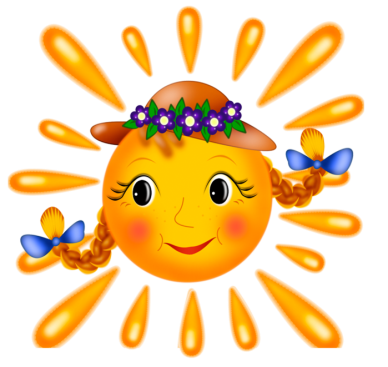 « ДАРЫ  ОСЕНИ»
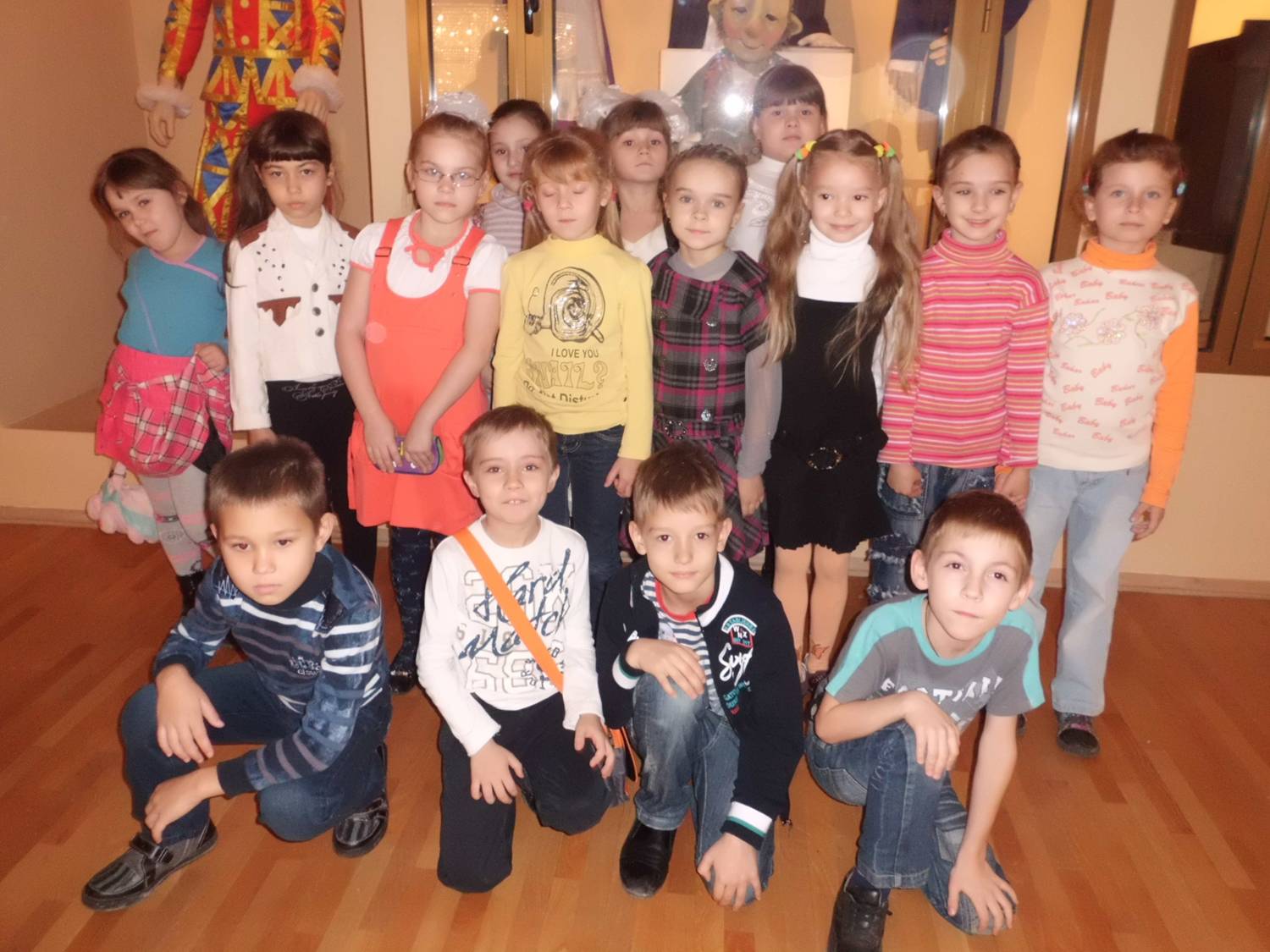 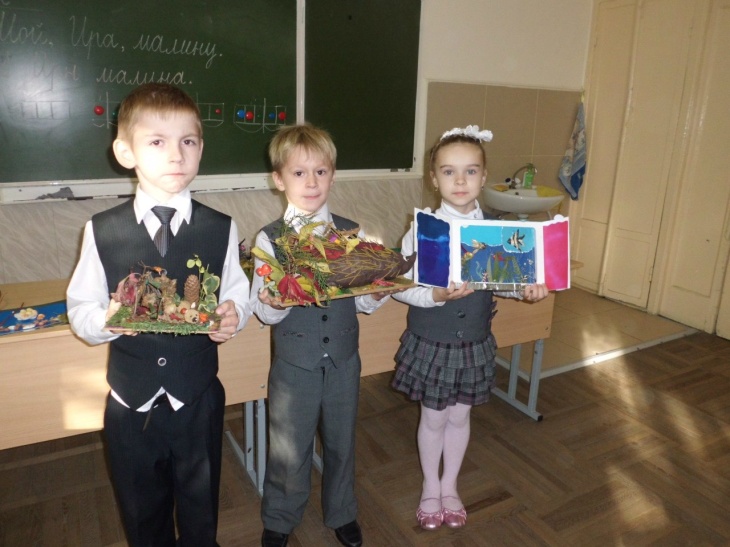 Победители
Театр Кукол
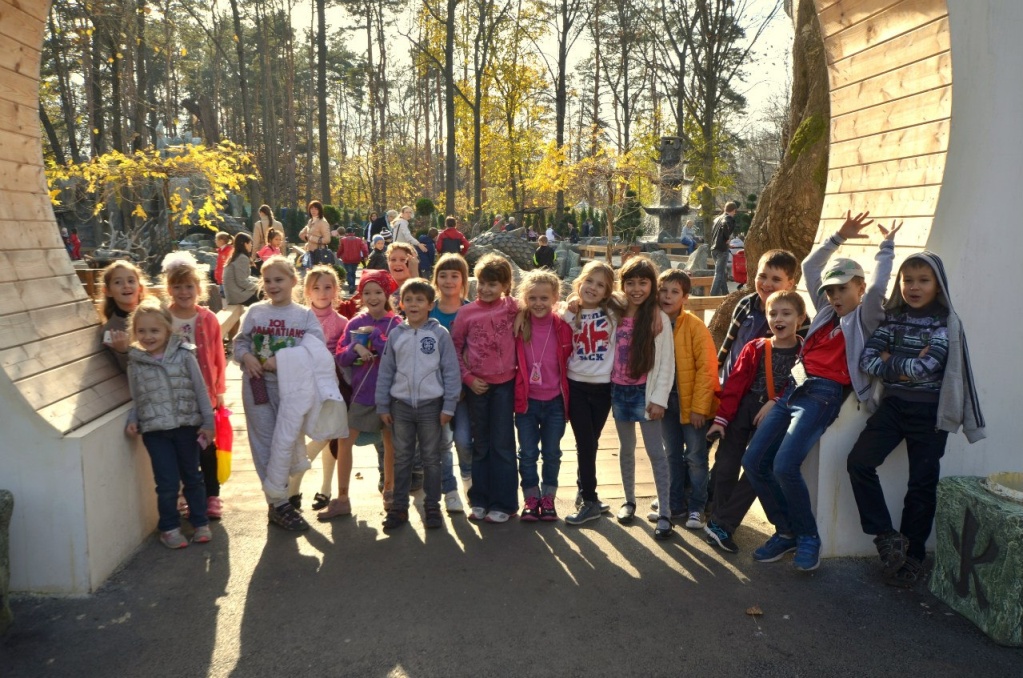 Сафари-парк.
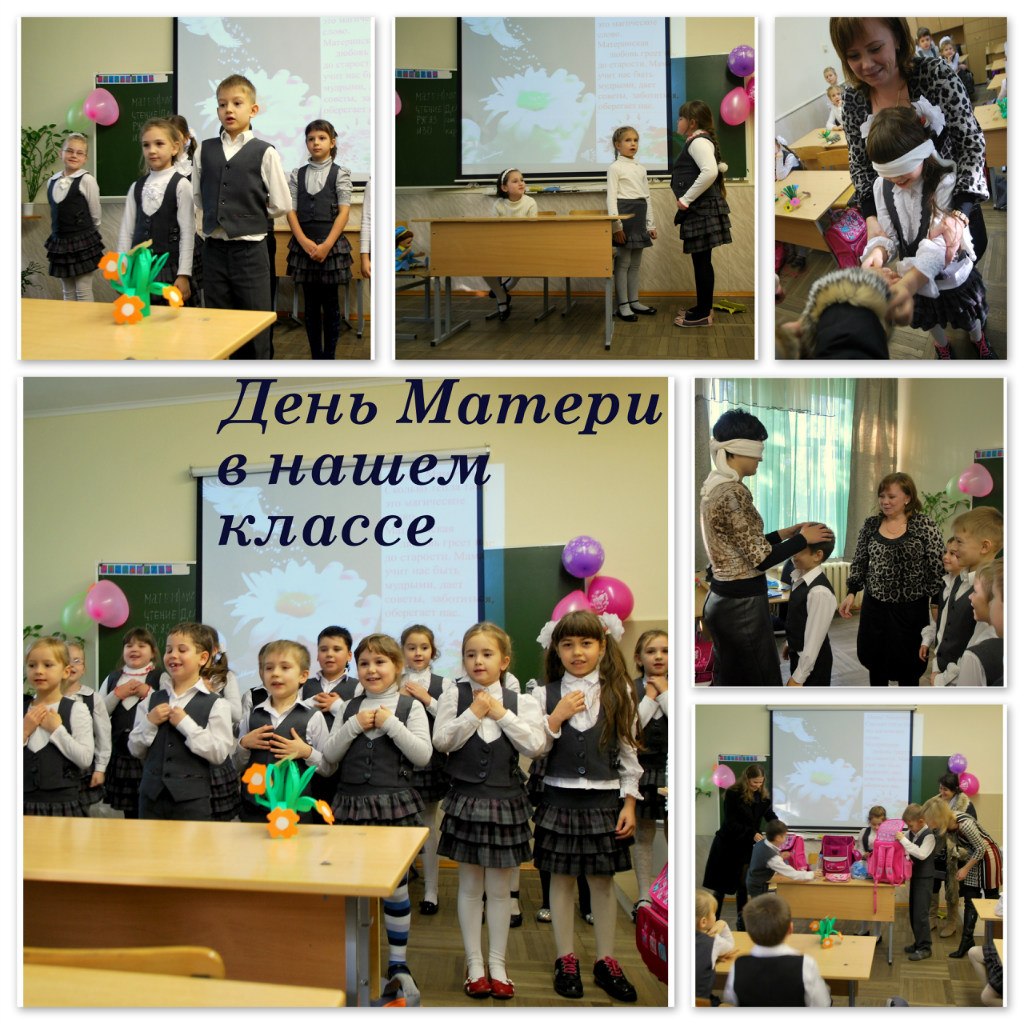 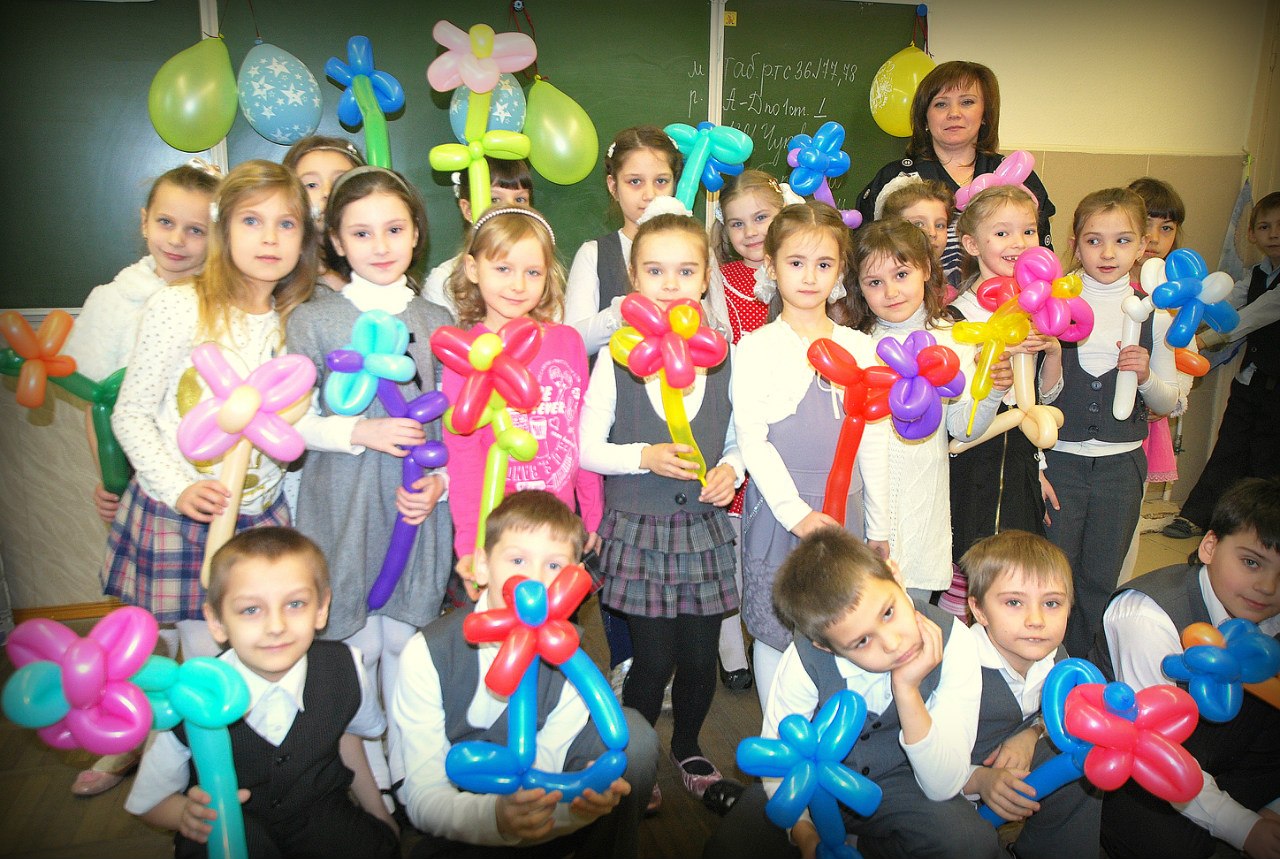 8 марта
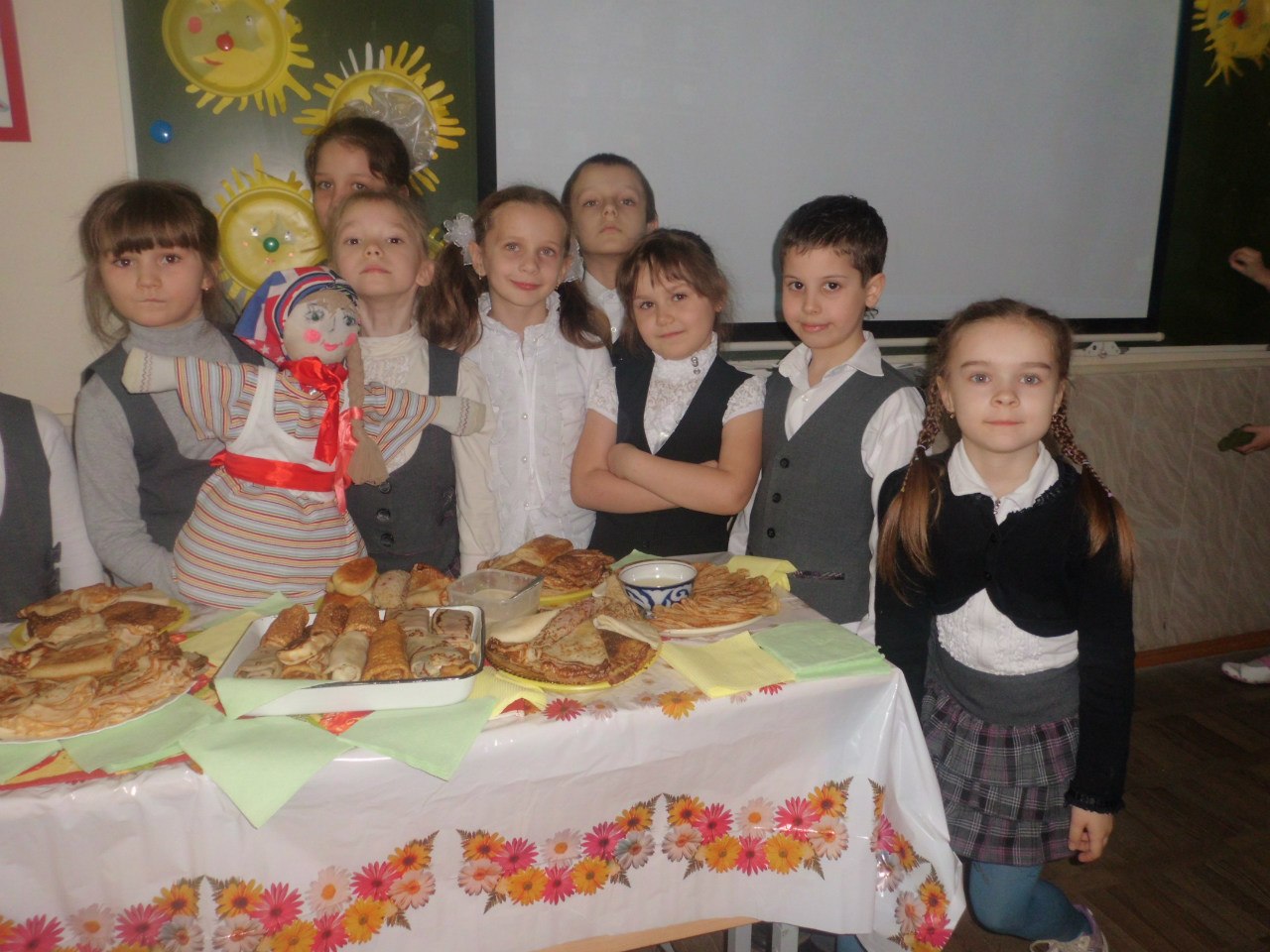 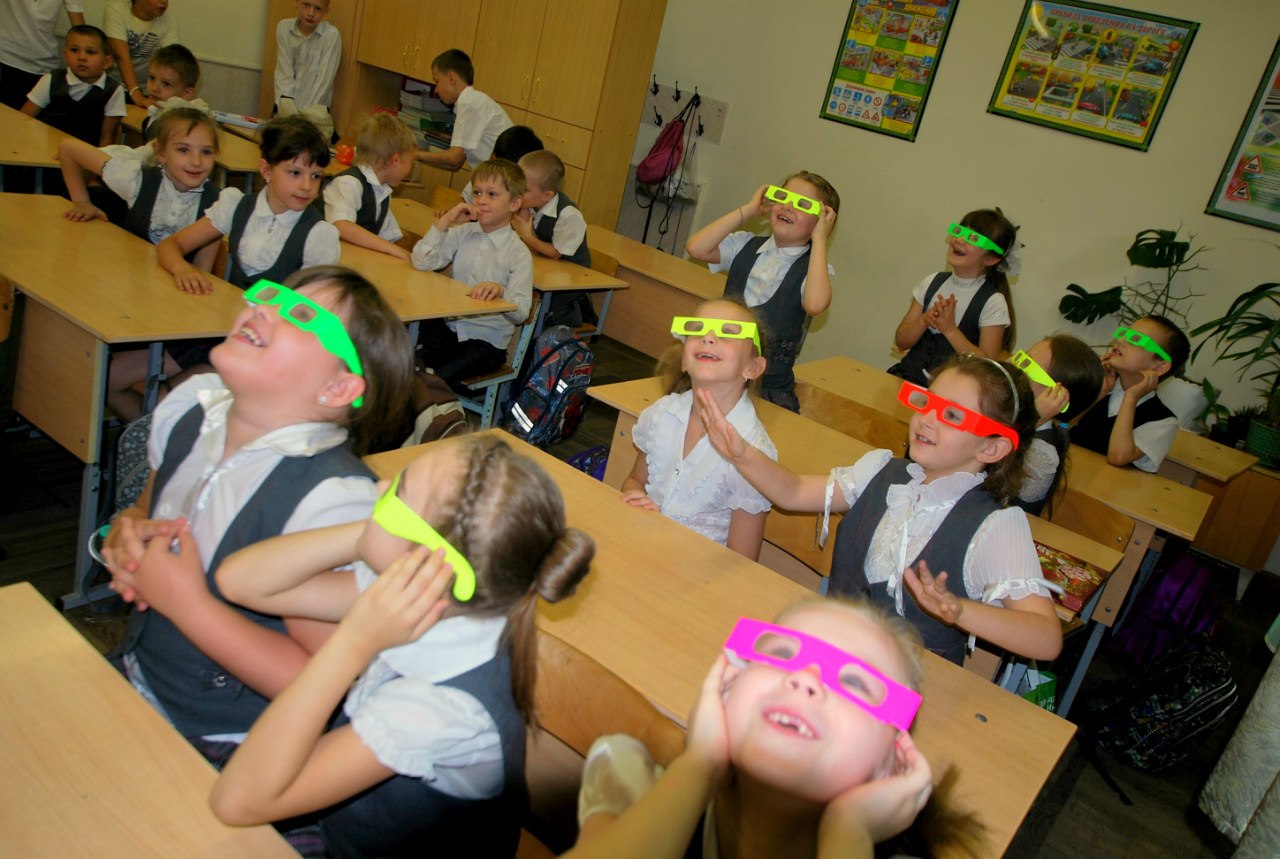 Это МАСЛЕНИЦА идет, блин да мед несет!!!..
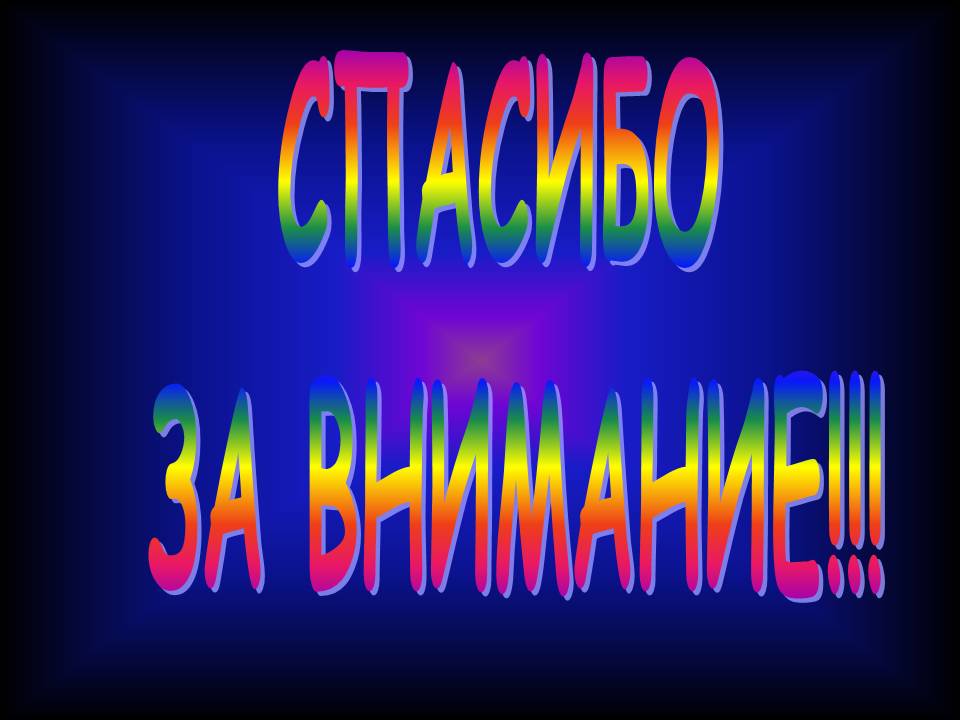